National Human Rights Conciliation,Legal & Education Officers Conference ProgramCanberra, 24-25 October 2013Developments in Human Rights EducationNationally and Internationally Address by Dr Sev Ozdowski OAM FAICDAustralian Human Rights Commissioner (2000-05)
1
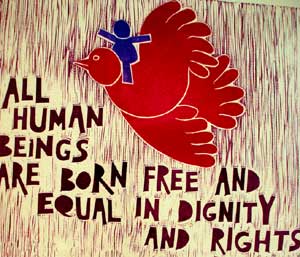 2
Why Human Rights Education (HRE)?
Common minimum standards
Secular standards
Importance of HRE in diverse society
3
Australian Council for Human Rights Education(ACHRE)
4
About the ACHRE
The ACHRE, formerly known as National Committee for Human Rights Education, was established in 1999 by a group of volunteers to actively pursue human rights education in Australia in response to the UN Decade on HRE (1995-04).
Patron-in-Chief
Her Excellency Ms Quentin Bryce AC CVOGovernor-General of the Commonwealth of Australia
5
Key achievements of ACHRE
The registration of the Council in 1999.
Establishment of Chair in Human Rights Education at Curtin Uni in 2002.
Establishment of State and Territory networks and HRE Fund.
Provision of online human rights educational materials.
The ‘Citizen For Humanity’ Project launched at Parliament House Canberra in 2005.
Establishment of the National Centre for Human Rights Education at RMIT in 2007.
Submissions to Federal State and Territory Governments on human rights education.
Provision of HR training. 
Initiation of national and international conferences, seminars and workshops.
6
International Conference Series Human Rights Education
Inaugural Conference - Sydney, Australia 2010 http://www.humanrightseducationconference2010.com.au
2nd International Human Rights Conference – Durban, South Africa 2011
3rd International Human Rights Conference – Krakow, Poland 2012http://www.hre2012.uj.edu.pl
4th International Human Rights Conference – Taipei, Taiwan 2013http://scu.hre2013.org.tw
5th International Human Rights Conference – Washington DC, USA 2014
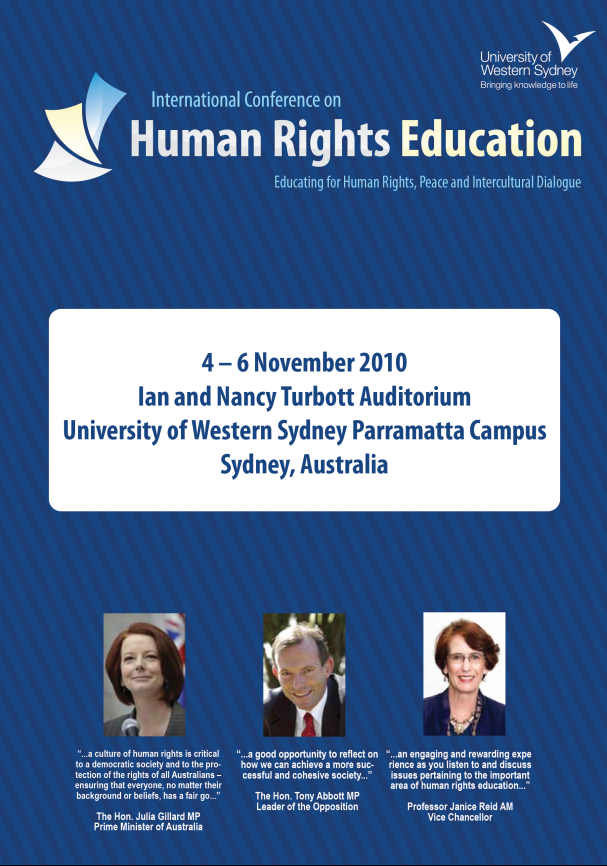 7
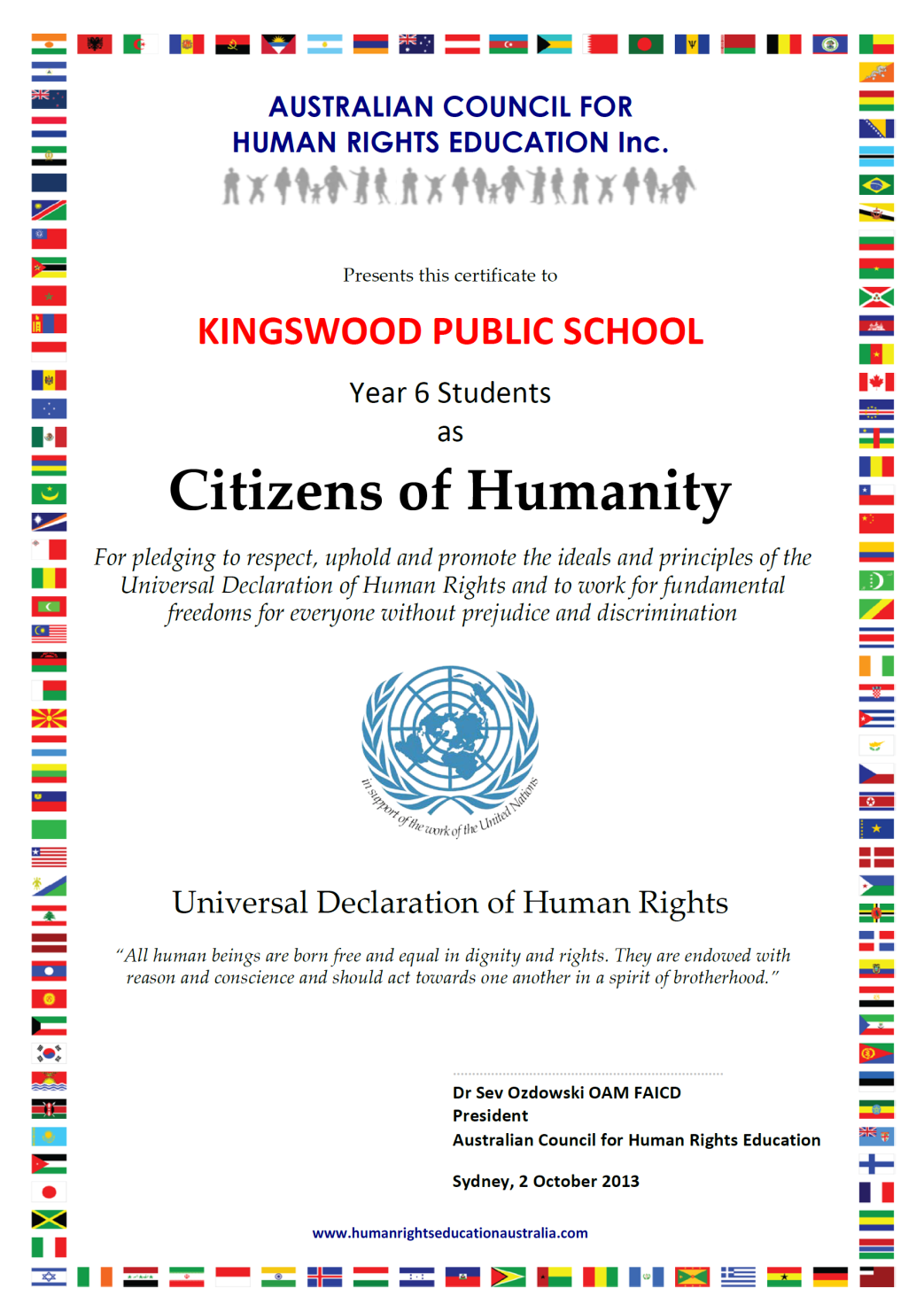 8
International Developments
9
What conventions matter to HRE?
The Universal Declaration of Human Rights, 
the International Covenant on Economic, Social and Cultural Rights, 
the Convention on the Elimination of All Forms of Discrimination Against Women, 
the Convention on the Elimination of All Forms of Racial Discrimination,
the Convention on the Rights of the Child,
the Convention against Discrimination in Education.
10
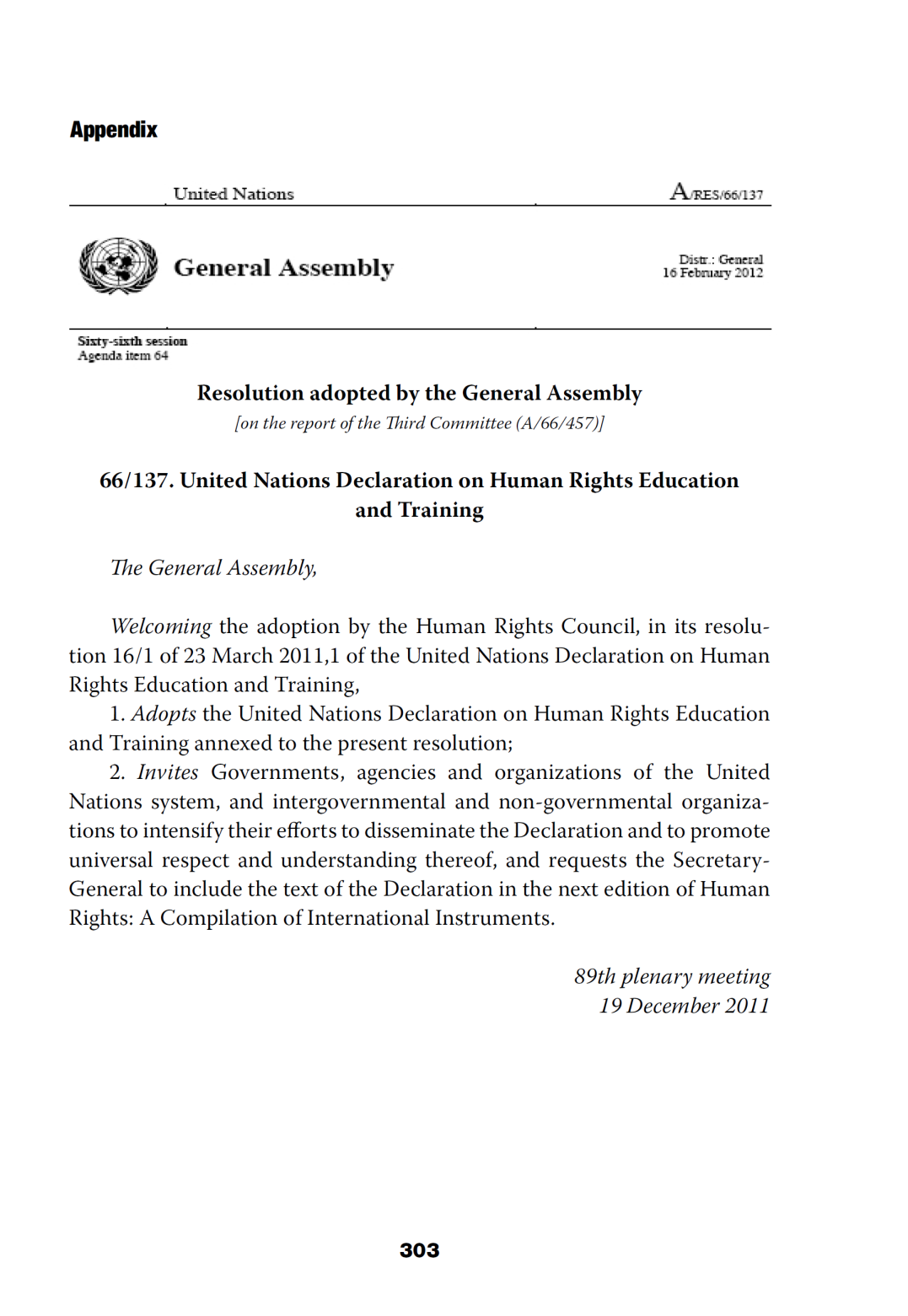 11
UN Declaration on Human Rights Education and Training 2012
Asserts that everyone has the right to know, seek and receive information about their human rights and fundamental freedoms, 
defines HRET as comprising “all education, training, information, awareness-raising and learning activities aimed at promoting universal respect for and observance of human rights and fundamental freedoms”,
recognizes that HRET is a lifelong process that includes all parts of society,
Calls on all to intensify efforts to promote the universal respect and understanding of HRET.
12
UN World Programmes on HRE
13
UN Decade on HRE (1995–2004)
Provided a global framework through Plan of Action
But no reporting/monitoring
World HRE Program 1st Phase (2005–2009) 
Has emphasis on the school curricula & education.
World HRE Program 2nd Phase (2010–2014) 
focuses on those who further mentor tomorrow’s citizens and leaders, e.g. higher education institutions, government officials, the military.
14
World HRE Program 3rd Phase (2015–2019) 
to focus on media professionals and journalists, with an emphasis on education and training in equality and non-discrimination.
15
HRE in Australia
16
Australian Legal System
No Bill of Rights
Australia is the only modern Western Democracy without a Bill of Rights
Bills of Rights known for HRE powers

Limited Constitutional Protection of HR
17
Rights Protected in Constitution
the right to vote (Section 41); 
the right to a trial by jury in the State where the alleged federal offence took place (Section 80); 
the denial of federal legislative power with respect to religion (Section 116); and 
the prohibition against discrimination on the basis of State of residency (Section 117).
18
There are also two “economic rights”
s.92 guaranteeing freedom of interstate trade; and 
s.51 mandating payment on just terms for property acquired by the Commonwealth.
19
The High Court implied rights
e.g. parliament cannot pass laws that adjudge a person to be guilty of a crime
Freedom to discuss in context of the election
20
The Constitution is silent on:
the fundamental freedoms such as the freedom of association, freedom of movement, freedom of peaceful assembly, freedom of thought, belief and opinion, and freedom from arbitrary arrest or detention; 
the right to a fair trial or due process; 
equality of all persons in Australia before the law.
21
Other Weaknesses
Decline in Importance of Common Law
Erosion of Habeas Corpus
Hindmarsh Island Bridge Case (1998) exchange between Justice Kirby and Commonwealth Solicitor General.
Justice Kirby asked, whether: “Under the “race” power of our Constitution, Nuremberg-style race laws or South African apartheid laws, if enacted by our federal parliament, would be binding?” The Solicitor General responded YES.
In other words, Federal parliament is free to legislate in a morally ambiguous way, so long as it stays within the Constitution’s head of power.
22
Parliament not the best protector of human rights
Westminster Systems favours strong Executive 
weak separation of powers
Most of politicians do not believe into human rights
Majority rules
Party discipline
23
Popular Culture
Strong Australian civil society
“Rights of Passage” project
But focus on equality and not on civil liberties and freedom
Expanding “fair go” concept
24
HRE Programs in Australia
Federal Level
Anti-Discrimination Legislation
Age Discrimination Act 2004 
Disability Discrimination Act 1992 
Equal Employment Opportunity (Commonwealth Authorities) Act 1987 
Equal Opportunity for Women in the Workplace Act 1999 
Racial Discrimination Act 1975 
Racial Hatred Act 1995 
Sex Discrimination Act 1984
25
Federal Government Initiatives
2009 National Consultations on HR
HR Framework & HR Action Plan
26
2009 National Consultations on HR
The National Human Rights Consultation Committee (F Brennan)
66 community round tables
three days of public hearings
35,000 submissions 
commissioned research, including a phone survey
27
Report with 31 recommendations to the AG on 30/09/09
Rec.1  HRE to be the highest priority for improving HR in Australia.
Rec. 4  An HR audit of all federal legislation, policies and practices.
Rec. 6  A statement of  HR compatibility be required for all Bills.
Rec. 7  Joint Committee on HR to be established to review all Bills.
Rec. 8  A whole-of-government HR framework to be developed.
Rec. 18  Australia to adopt a federal Human Rights Act.
27 888 submissions were in favour & 4 203 were against.
28
Australia's Human Rights Framework
$18.3 million for implementation of govt response over 4 years
HRE - the highest priority – AHRC ($6.6M), grants, parliamentary scrutiny, etc.
New Parliamentary Joint Committee on Human Rights
Materials about HR in the public sector
No Human Rights Act or Charter - divisive 
Develop National Action Plan on Human Rights
29
3rd National Human Rights Action Plan (2012)
Outlines what the Australian Government will do to improve HR
Built  around an extensive evidence base
Reflecting the concerns of both Australians and the United Nations
in 2011, Australia participated in its first Universal Periodic Review before the UN Human Rights Council
30
The Action Plan’s key priority areas:
Establishing a National Disability Insurance Scheme, 
Establishing a new National Children’s Commissioner (at AHRC)
Ratifying the Optional Protocol to the Convention Against Torture
People with a mental illness in the justice system 
Reviewing  reservations under the international human rights treaties
Living Longer Living Better aged care reform 
Acknowledging the unique and special place of Australia’s First Peoples
implementing the National Anti-Racism Strategy (AHRC)
31
HRE at Australian Human Rights Commission
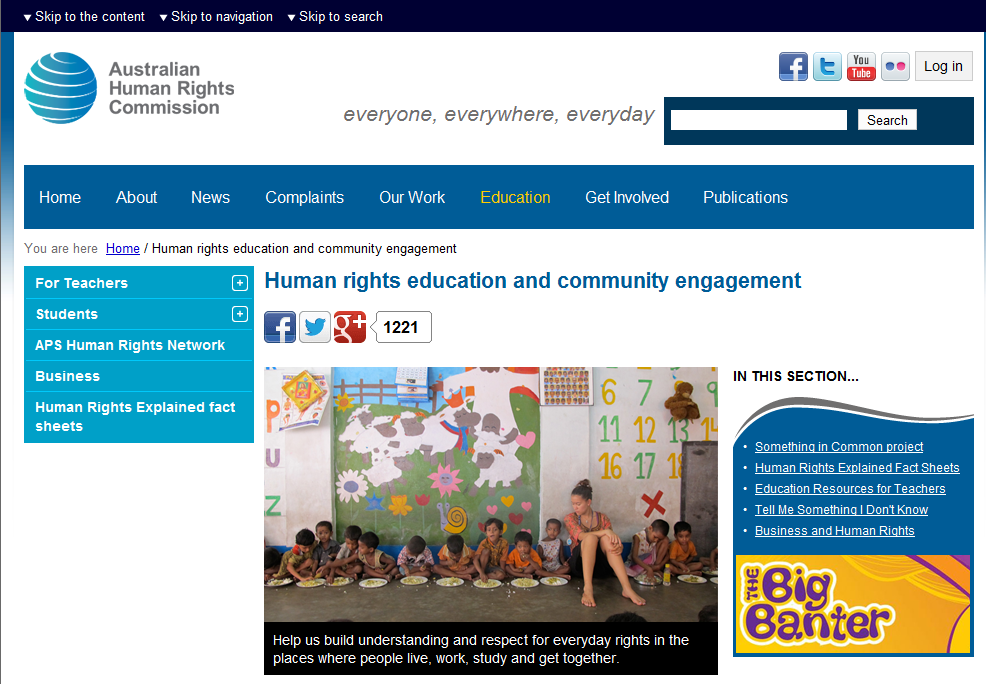 32
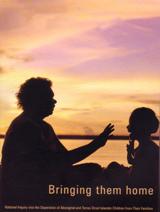 AHRC Inquiries
“Bringing them home” known asThe Stolen Children report (1997)
“The National Inquiry Human Rights of People with Mental Illness”  (Brian Burdekin - 1993)
“Not For Service - Experiences of Injustice and Despair in Mental Health Care in Australia” (2005)
33
Children in Detention Inquiry
Tabled in Parliament on 13 May 2004.
No child shall be deprived of his or her liberty unlawfully or arbitrarily. The arrest, detention or imprisonment of a child shall be in conformity with the law and shall be used only as a measure of last resort and for the shortest appropriate period of time.

Convention on the Rights of the Child, article 37(b)
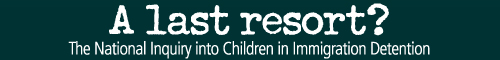 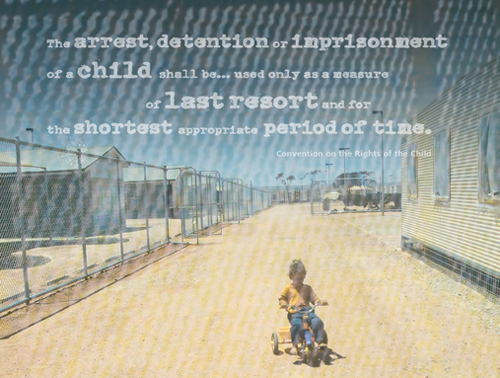 34
HRE in Australia
State Level
You know it best
States with The Bill of Rights
Victoria & ACT
35
School Curricula
36
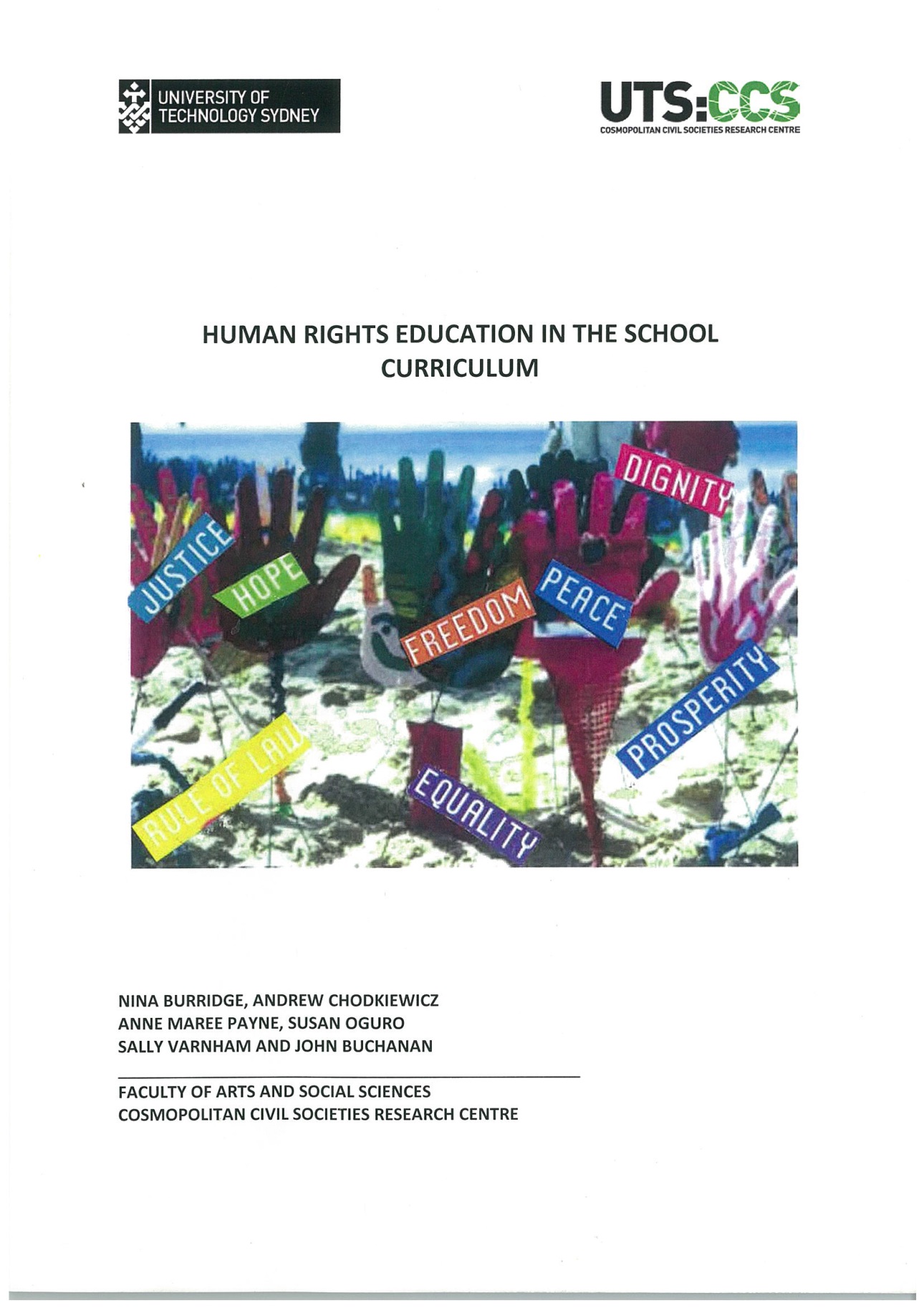 37
Human Rights Educationin the School Curriculum Report
The transformative potential of human rights education to challenge existing systems and pedagogical practices remains largely untapped in the school environment. The important issue of children's rights remains contentious, with some schools seemingly reluctant to teach students about their rights.
38
In the absence of an effective integration of human rights education into the new national curriculum, Australian schools are likely to continue to find it difficult to prioritise human rights issues to the extent necessary to have a sustained impact on student learning.
39
Other Players
Employers 
Public Employers – PSC
Large Mining Companies
Rio Tinto
Universities
40
APS Values, Employment Principles and Code of Conduct
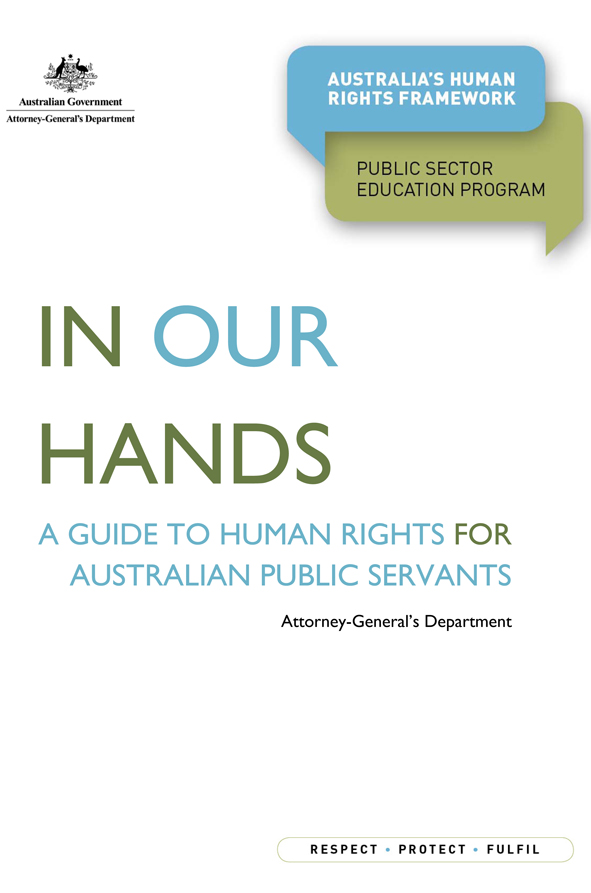 41
Employers – Large mining companies
BHP Billiton Iron Ore Indigenous Traineeship Programs 
Rio Tinto  Alcan Weipa Indigenous mining agreement and Woodside Indigenous Operations Support Traineeship
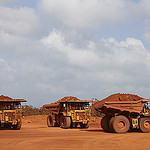 42
Universities
Centres for Human Rights Education(Curtin, UTS, CPACS – Sydney, others)
Internal governance – E&D
EOWA Employer of Choice
43
UWS
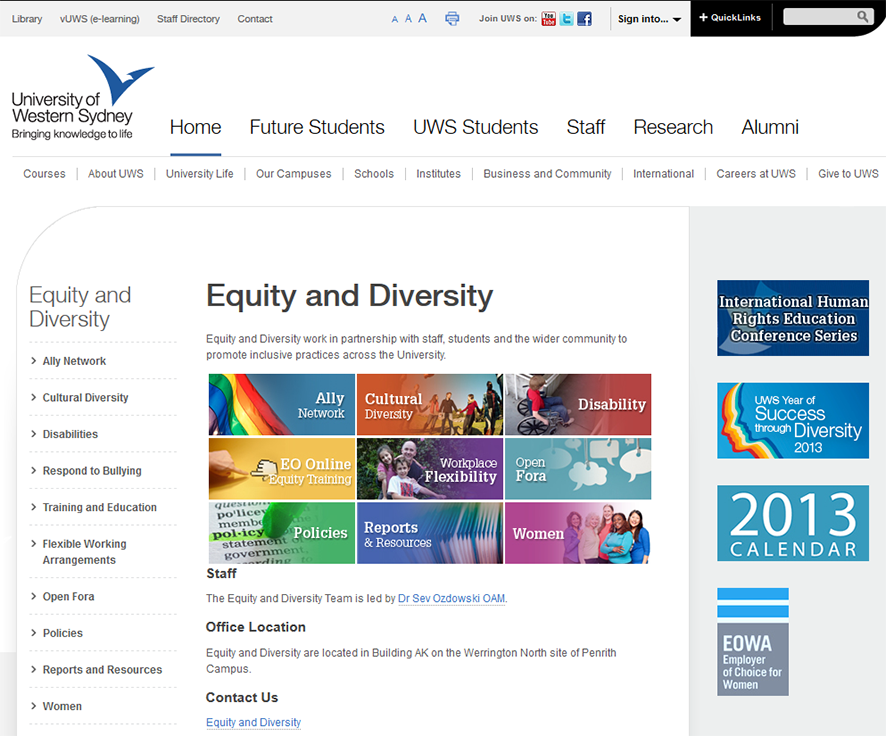 44
UWS
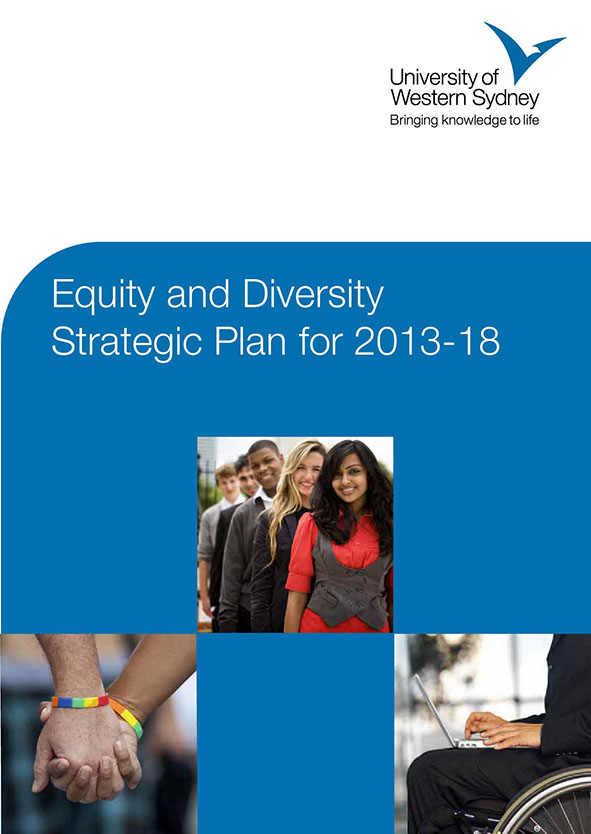 45
Other Players
NGOs
ACHRE
Amnesty International
Church of Scientology
Asylum Seekers organisations
Disability organisations
Gender & Sexuality NGOs
Employment – Discrimination, bullying etc.
46
The Way Forward
The Unlikely Wish List
Australian Bill of Rights
New Resources for HRE
Changes to School Curricula
47
Opportunities for HRE
Third Phase of the UN World Programme on HRE
NGOs
Schools
HR Topical Issues
48